第13章  多线程编程
Windows是一个多任务的操作系统。多线程运行可以提高系统的运行效率，因此使用比较广泛。本章将对进程与线程进行简单介绍。内容包括：进程与线程、线程的使用、线程的终止与通信等。通过本章的学习，读者可以在程序中调用其他应用程序，可以实现进程间的通信，可以实现线程的同步。下面对多线程技术进行详细介绍。
13.1  进程与线程
进程（Process）是应用程序的执行实例。每个进行都可以访问进程中的所有资源。一个进程是由一个或多个进行、代码、数据和应用程序在内存中的其他资源组成。
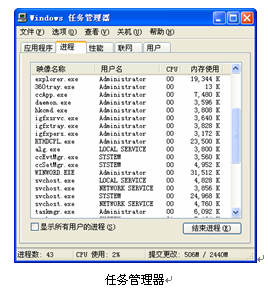 当一个应用程序启动，相应的一个进程进行也会启动，这个进行称为父进程。一个应用程序还可以启动其他进程，被启动的其他进程称为子进程。想要查看进程，可以打开Windows的任务管理器。单击【进程】标签，在【进程】选择卡中可以查看当前系统中的各个进程，如右图所示。进程是资源的分配单位，每个进程都拥有自己的地址空间和上下文环境。
13.1  进程与线程
进程是线程的容器，线程是进程内部的一个执行单元。一个进程可以有一个或是多个线程，但这些线程仅生存于该进程中。也就是说，线程是在它所属的进程地址空间里执行代码，并在进程的地址空间对数据进行操作。
线程用于描述进程中的运行路径。当一个进程被启动时，系统就要创建一个主线程。该主线程是应用程序需要的唯一线程，但进程也可以创建其他线程来完善进程的其他操作。
13.2  线程的分类
在MFC中，线程分为两类：用户界面线程（User-Interface Thread）和工作者线程（Worker Thread）。
用户界面线程：该线程通常用来处理用户的输入并响应用户生成的事件和消息。用户界面线程是从CWinThread类派生而来的。在MFC中，CWinApp对象就是一个用户界面线程。通常情况下，用户界面线程都是主线程。当应用程序启动时，用户界面线程随之启动。当应用程序退出时，用户界面线程也会随之终止。
工作者线程：该线程通常不需要用户进行输入，由后台进行处理。因此，工作者线程又被称为后台线程。工作者线程和用户界面线程的区别在于，工作者线程不用从CWinThread类派生。
13.3  线程类（CWinThread）
在MFC上，CWinThread类封装了对线程的操作。下面对CWinThtead类中的成员函数和成员变量作具体介绍。
其中，CWinThread类中常用的函数如下：
（1）调用CreateThread()函数可以创建一个新的线程，该函数的原型如下：



dwCreateFlags：表示线程创建的标志。
nStackSize：表示线程堆栈的大小。
lpSecurityAttrs：表示线程的安全属性。
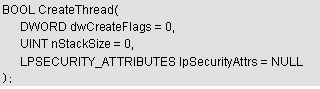